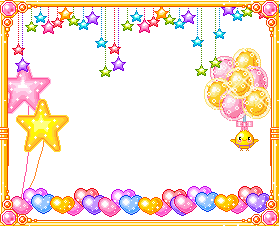 làm quen chữ cái
S - X
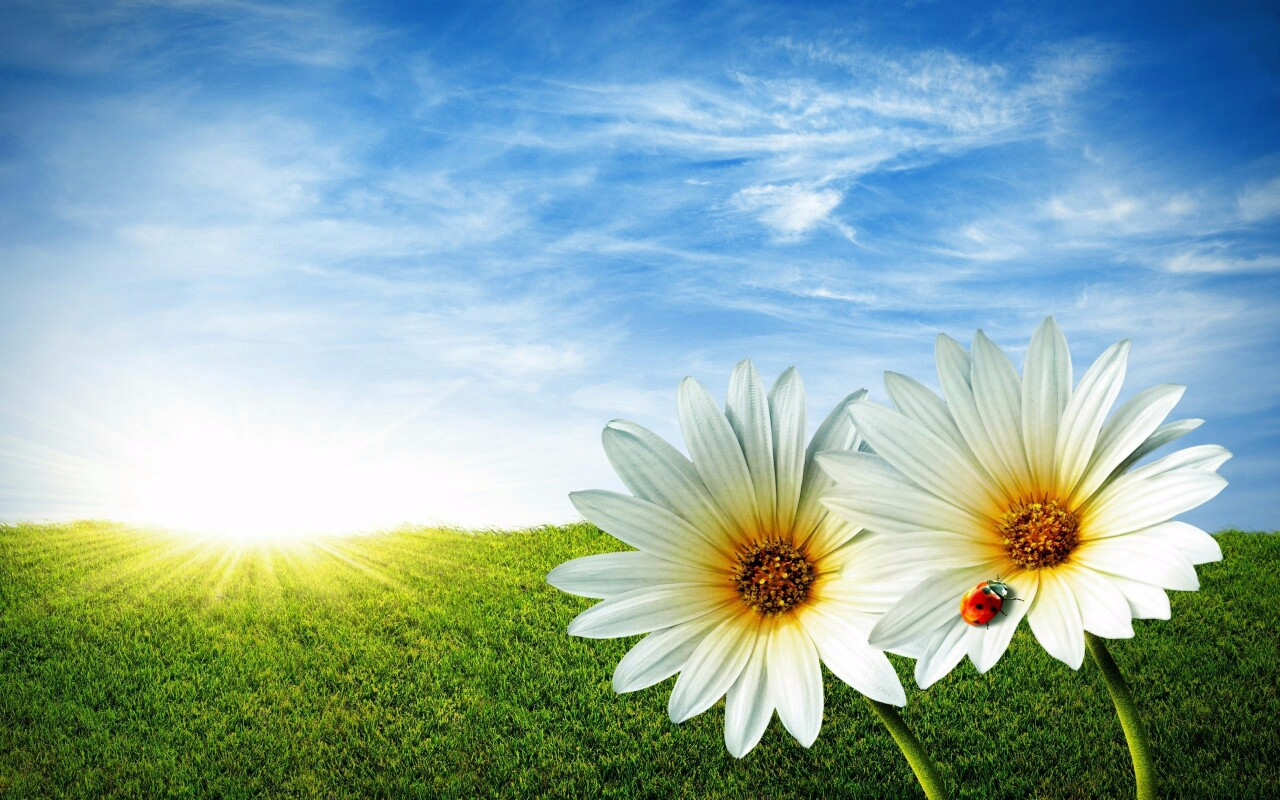 Your text here
S
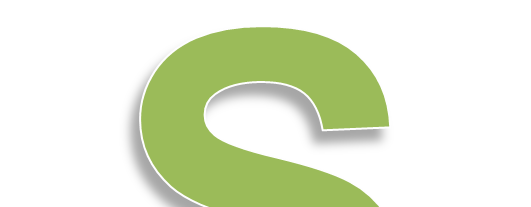 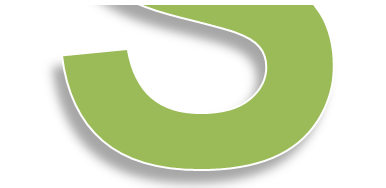 S
S
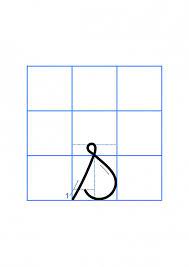